Strathclyde Physics Alumni Careers Event
Wednesday 20th March 1-3pm in JA502
  All welcome!
Marie Claire Cairns, NPI Manager at Coherent

Pauline Hall-Barrientos, Medical Physicist at NHS Greater Glasgow and Clyde

Leanne Ramage, Head of Projects at Natural Power

Alistair Davy, PhD at University of Strathclyde

Colin Scott, Owner of CS Guitars

Martin Grant, Electrical Systems Engineer at Atkins
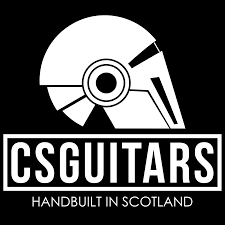 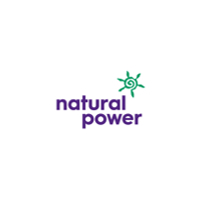 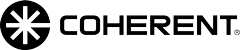 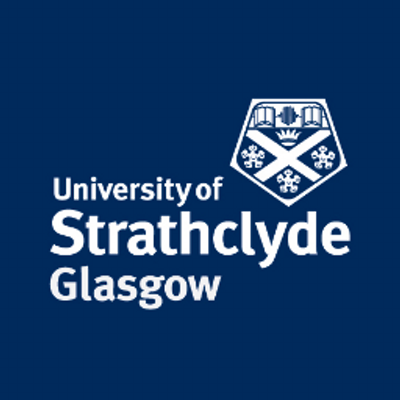 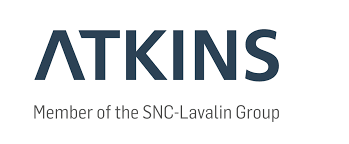 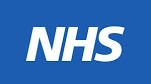